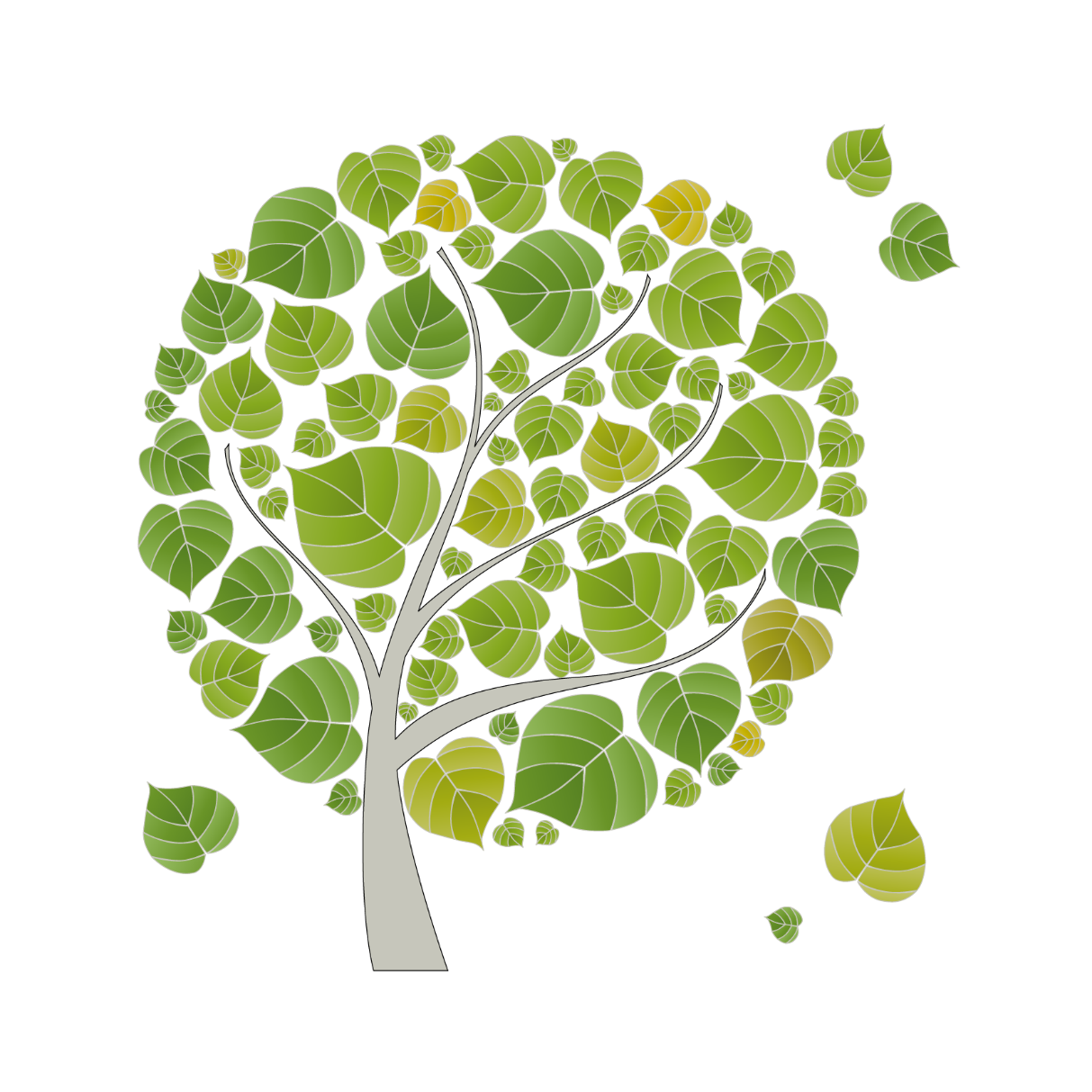 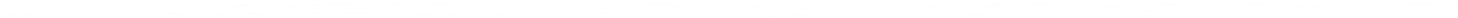 BÀI GIẢNG MÔN HÓA HỌC 8
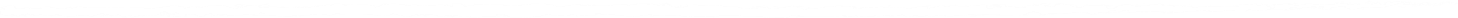 Tiết 24- Bài 17: 
Bài luyện tập 3
GV: Hoàng Thị Hồng
KIẾN THỨC CẦN NHỚ
I.
Sự biến đổi chất
Hiện tượng vật lí
Hiện tượng hóa học
Phản ứng hóa học
Phản ứng hóa học là gì?
Diễn biến
Điều kiện
Dấu hiệu
Định luật bảo toàn khối lượng
Nội dung
Áp dụng
Phương trình hóa học
Các bước lập PTHH
Ý nghĩa
Câu 1: Hoàn thành các phát biểu sau:
Hiện tượng hóa học là hiện tượng mà chất biến đổi có tạo ra chất khác.
Hiện tượng vật lí là hiện tượng mà chất biến đổi vẫn giữ nguyên chất ban đầu.
3. Phản ứng hóa học là quá trình biến đổi từ chất này thành chất khác.
…
…
…
Câu 2: Hoàn thành các phát biểu sau:
a) Phát biểu nội dung của định luật bảo toàn khối lượng
b) Cho phản ứng sau:     A  B + C + D
Hãy viết công thức về khối lượng của các chất trong phản ứng.
Trong phản ứng hóa học, tổng khối lượng của sản phẩm bằng tổng khối lượng của các chất tham gia phản ứng.
      mA = mB + mC + mD
Câu 3: Nêu các bước lập phương trình hóa học:
Bước 1: Viết sơ đồ phản ứng
Bước 2: Cân bằng số nguyên tử của mỗi nguyên tố
Bước 3: Viết PTHH hoàn chỉnh
Lưu ý: 
Ghi nhớ hóa trị của các nguyên tố và nhóm nguyên tử để lập đúng CTHH của chất theo quy tắc hóa trị.
Cân bằng PTHH
II. BÀI TẬP
Dạng 1
Phân biệt hiện tượng vật lí và hiện tượng hóa học
Lập PTHH và cho biết tỉ lệ số nguyên tử, phân tử của các chất trong phản ứng
Dạng 2
Bài tập áp dụng định luật bảo toàn khối lượng
Dạng 3
Dạng 1
Phân biệt hiện tượng vật lí và hiện tượng hóa học
Bài 1: Hãy cho biết đâu là hiện tượng vật lí, đâu là hiện tượng hóa học?
	a) Cho muối vào nước, muối tan ra
	b) cho nước vào ngăn đá tủ lạnh
	c) Rượu nhạt lên men thành giấm chua
	d) Hiện tượng sương mù
	e) Sắt để lâu ngoài không khí bị gỉ
Lập PTHH và cho biết tỉ lệ số nguyên tử, phân tử của các chất trong phản ứng
Dạng 2
Bài 2: Lập phương trình hóa học của các phản ứng sau và cho biết tỉ lệ số nguyên tử, phân tử của 1 cặp chất bất kì trong phản ứng.
a) Khí nitơ tác dụng với khí hidro tạo thành khí ammoniac (NH3)
b) Khí nitơ cháy trong oxi tạo thành đinito pentaoxit (N2O5)
c) đồng (II) sunfat CuSO4 tác dụng với natri hidroxit NaOH tạo thành đồng (II) hidroxit Cu(OH)2 và natri sunfat Na2SO4.
a) Khí nitơ tác dụng với khí hidro tạo thành khí ammoniac (NH3)
PTHH:           N2 + 3H2  2NH3
Số phân tử N2 : số phân tử H2 = 1 : 3
Số phân tử N2 : số phân tử NH3 = 1 : 2
Số phân tử H2 : số phân tử NH3 = 3 : 2
b) Khí nitơ cháy trong oxi tạo thành đinito pentaoxit (N2O5)
PTHH:           2N2 + 5O2  2N2O5
Số phân tử N2 : số phân tử O2 = 2 : 5
Số phân tử N2 : số phân tử N2O5 = 1 : 1
Số phân tử O2 : số phân tử N2O5 = 5 : 2
c) đồng (II) sunfat CuSO4 tác dụng với natri hidroxit NaOH tạo thành đồng (II) hidroxit Cu(OH)2 và natri sunfat Na2SO4.
PTHH:           CuSO4 + 2NaOH  Cu(OH)2 + Na2SO4
Số phân tử CuSO4 : số phân tử NaOH = 1 : 2
Số phân tử CuSO4 : số phân tử Cu(OH)2 = 1 : 1
Số phân tử CuSO4 : số phân tử Na2SO4 = 1 : 1
Dạng 3
Bài tập áp dụng định luật bảo toàn khối lượng
Bài 3: Cho 6,5 gam kẽm vào dung dịch chứa 7,3 gam axit clohydric (HCl) thu được 13,6g muối kẽm clorua (ZnCl2) và a gam khí hidro.
Viết PTHH của phản ứng
Tính khối lượng khí hidro sinh ra
Bài làm
a) PTHH:   Zn + 2HCl  ZnCl2 + H2
HƯỚNG DẪN VỀ NHÀ
Ôn lại kiến thức chương 2
Làm bài tập: 3,4,5 sgk/61
Tìm hiểu khái niệm mol, khối lượng mol, thể tích mol